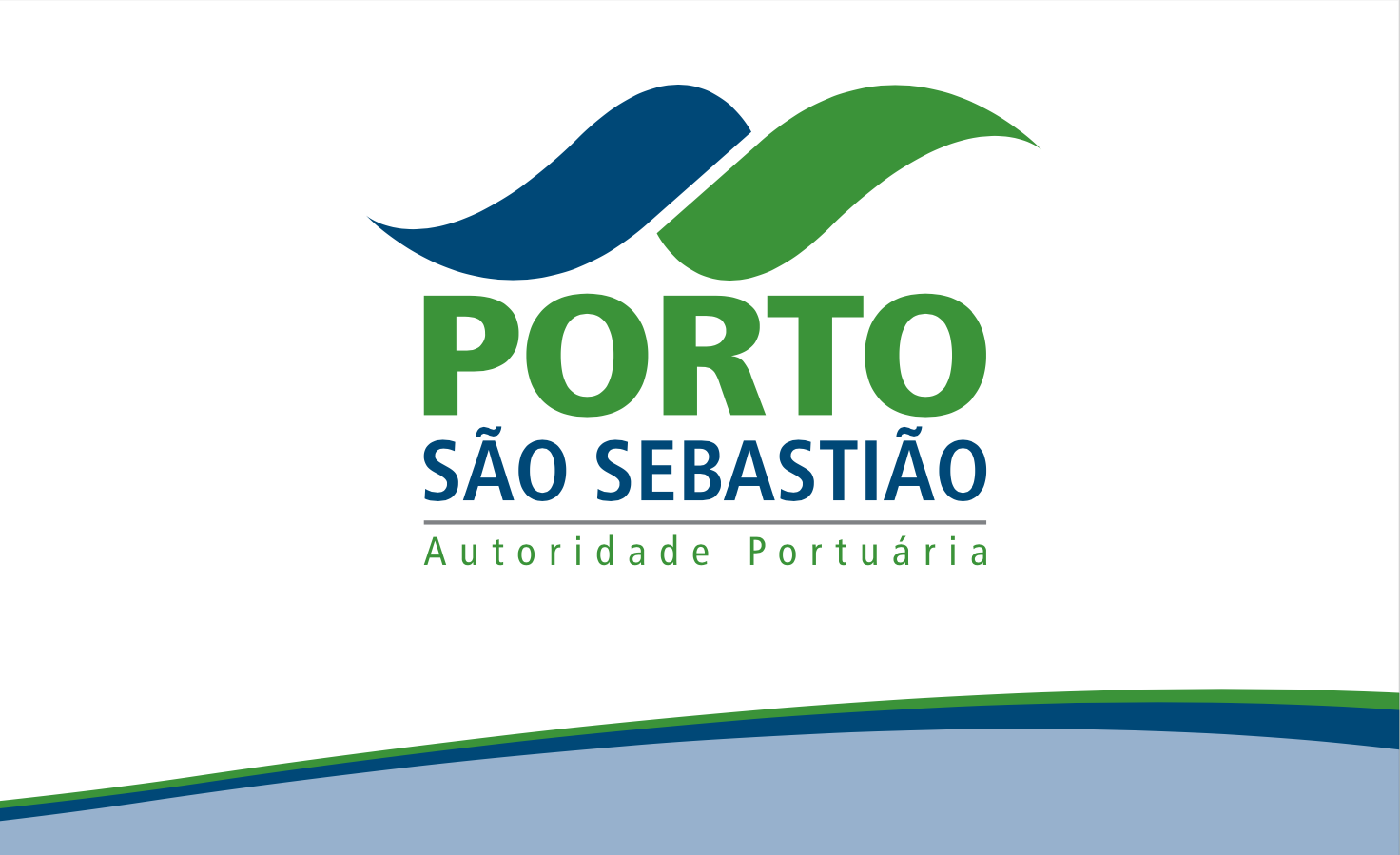 233ª Reunião CONSAD
julho de 2024
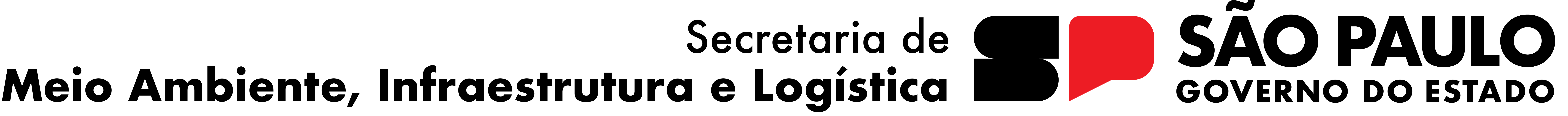 Cargas movimentadas em toneladas
Cargas movimentadas – comparativo JAN. a JUNHO
Participação das cargas – JANEIRO a JUNHO
Receitas em R$
Receitas – comparativo JANEIRO a JUNHO
Receitas por Tabela em R$ - JANEIRO a JUNHO 2024
Receita por serviços/mercadorias em R$ - JANEIRO a JUNHO
Armazenagem de cargas – saldo final mensal
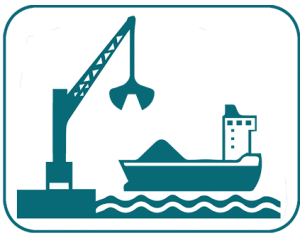 Tempo de ocupação operacional/produção – JANEIRO a JUNHO
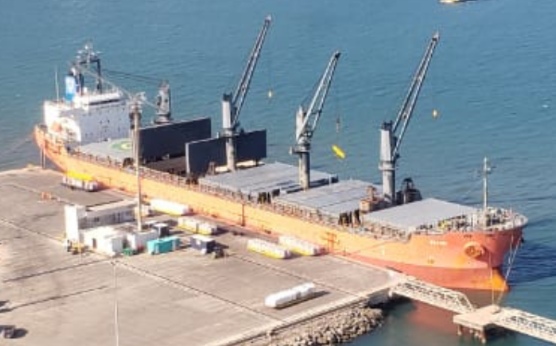 Tempo de espera de navios – 1º quinquemestre
TOTAL /2024: 48 navios
JUNHO/2024:     11 navios
Tempo médio de espera x quantidade navios/mês
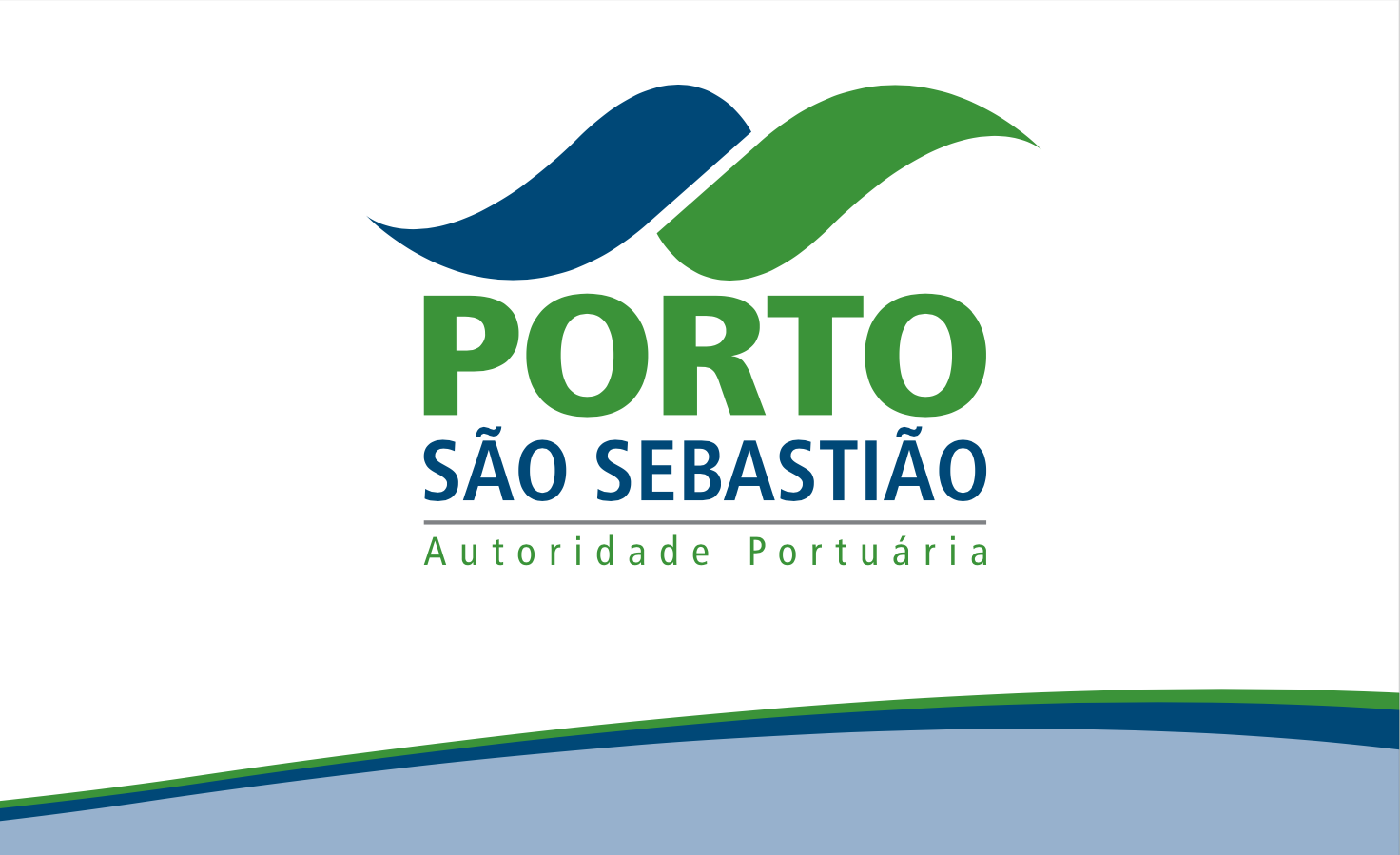 Obrigado!
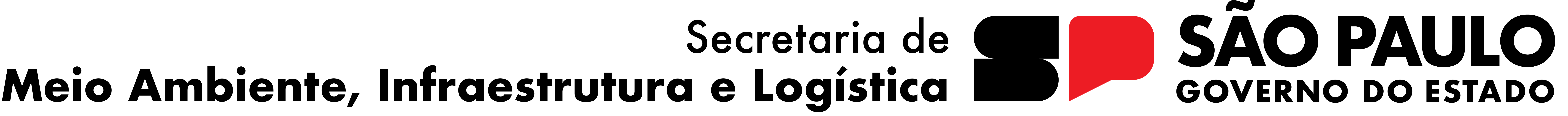